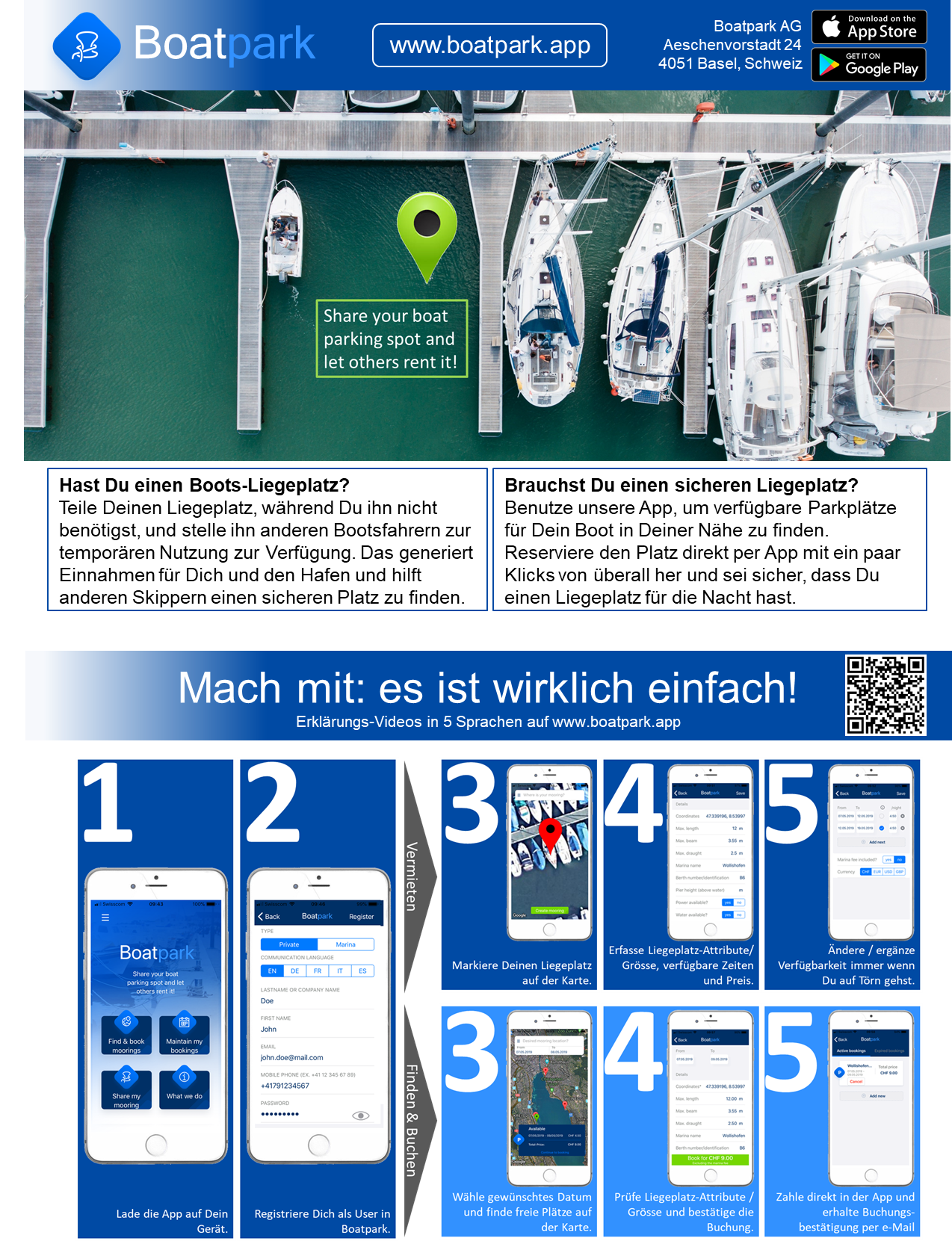 Dein lokaler Boatpark Ambassador:andy.wyss@boatpark.app